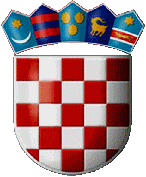 DOMOLJUBLJE
Projekt PŠ Bapska, 30.4.2013.
Vojno – redarstvena akcija “Bljesak”
Operacija Bljesak - vojno-redarstvena akcija Hrvatske vojske  i specijalne policijeRH. Započela je 1.svibnja 1995., kada su hrvatske vojne i redarstvene snage munjevitom akcijom oslobodile okupirana područja zapadne Slavonije.
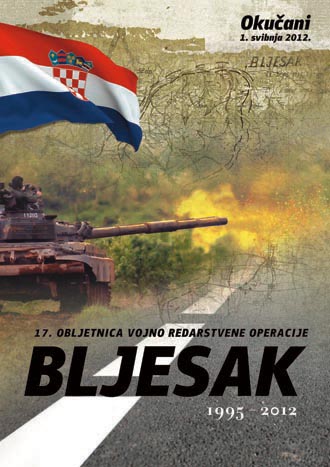 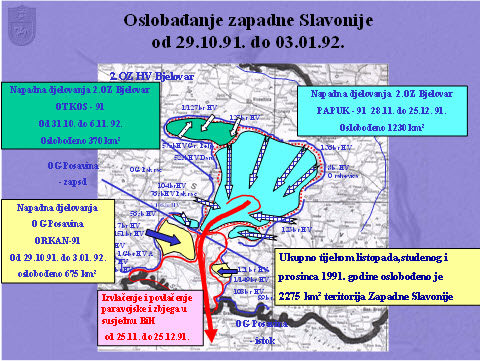 U samo 31 sat oslobođeno je oko 500 četvornih kilometara teritorija koje je zaposjeo srpski agresor i uspostavljen je nadzor nad autocestom Zagreb - Lipovac
Akcija Bljesak bila je u vojnom smislu nastavak uspješne vojne operacije Otkos 10 iz prosinca 1991. kada je oslobođen veći dio zapadne Slavonije.
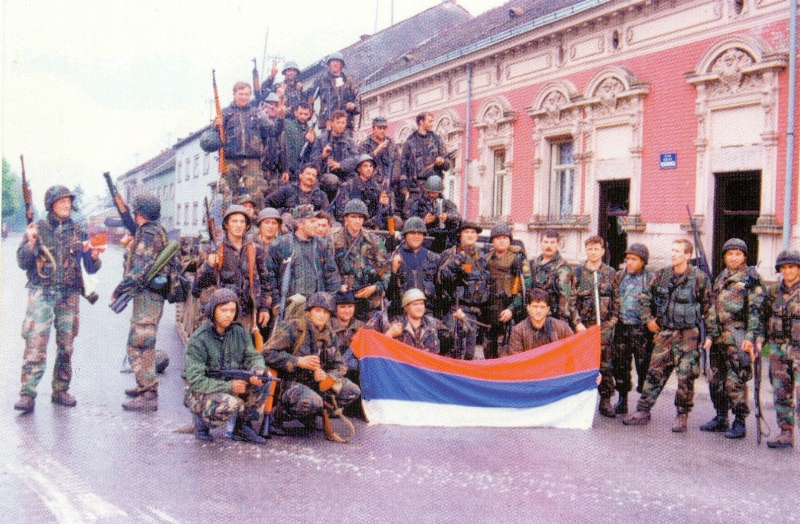 Potpuno oslobađanje zapadne Slavonije u zimu 1991.  spriječilo je potpisivanje Sarajevskog sporazuma i dolazak mirovnih snaga UN-a.
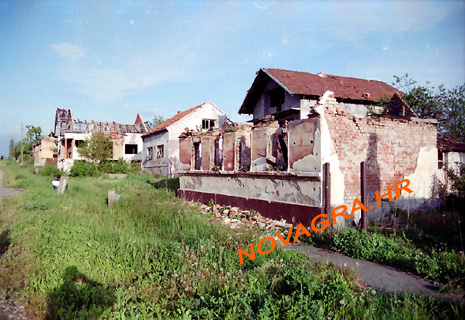 2. svibnja- “Dvanaest redarstvenika”
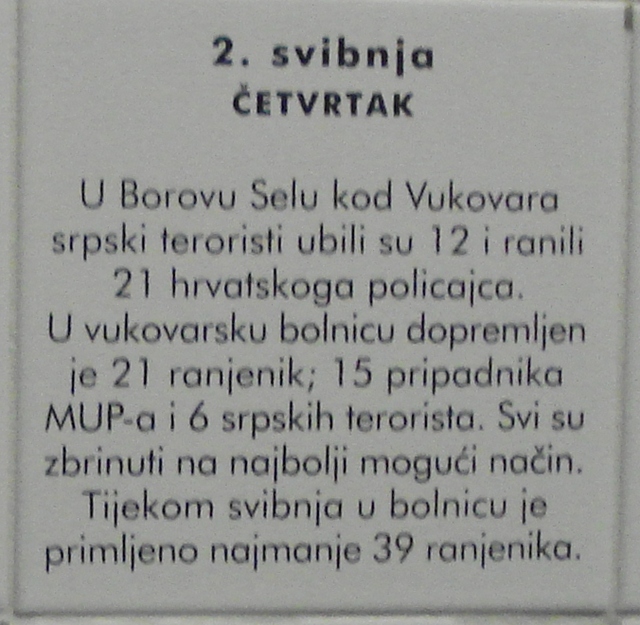 Dvanaest redarstvenika - Pokolj u Borovom Selu je zločin kojega su 2. svibnja 1991. počinili pobunjeni Srbi . 
Označava ubojstvo i masakriranje 12 hrvatskih policajaca u Borovu Selu blizu Vukovara u istočnoj Hrvatskoj.
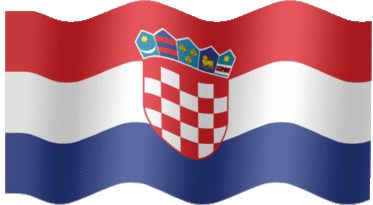 Dana 1. svibnja 1991. policijska patrola namjeravala je skinuti srpsku zastavu koja je visila na ulazu u Borovo selo. 
Pri obavljanju dužnosti, dvojica policajaca su ubijena, a dvojica zarobljena od strane srpskih pobunjenika. 
Sljedeći dan je autobus s hrvatskim policajcima stigao osloboditi dvojicu zarobljenih kolega. 
Dočekani su u zasjedi. 
Pri tome je ubijeno 12 i ranjeno više od 20 policajaca.
Za pokolj u Borovu Selu do danas još nitko nije odgovarao
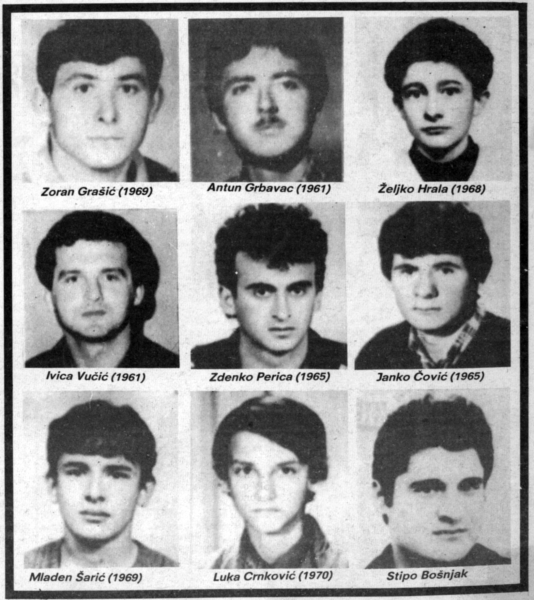 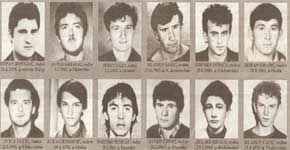